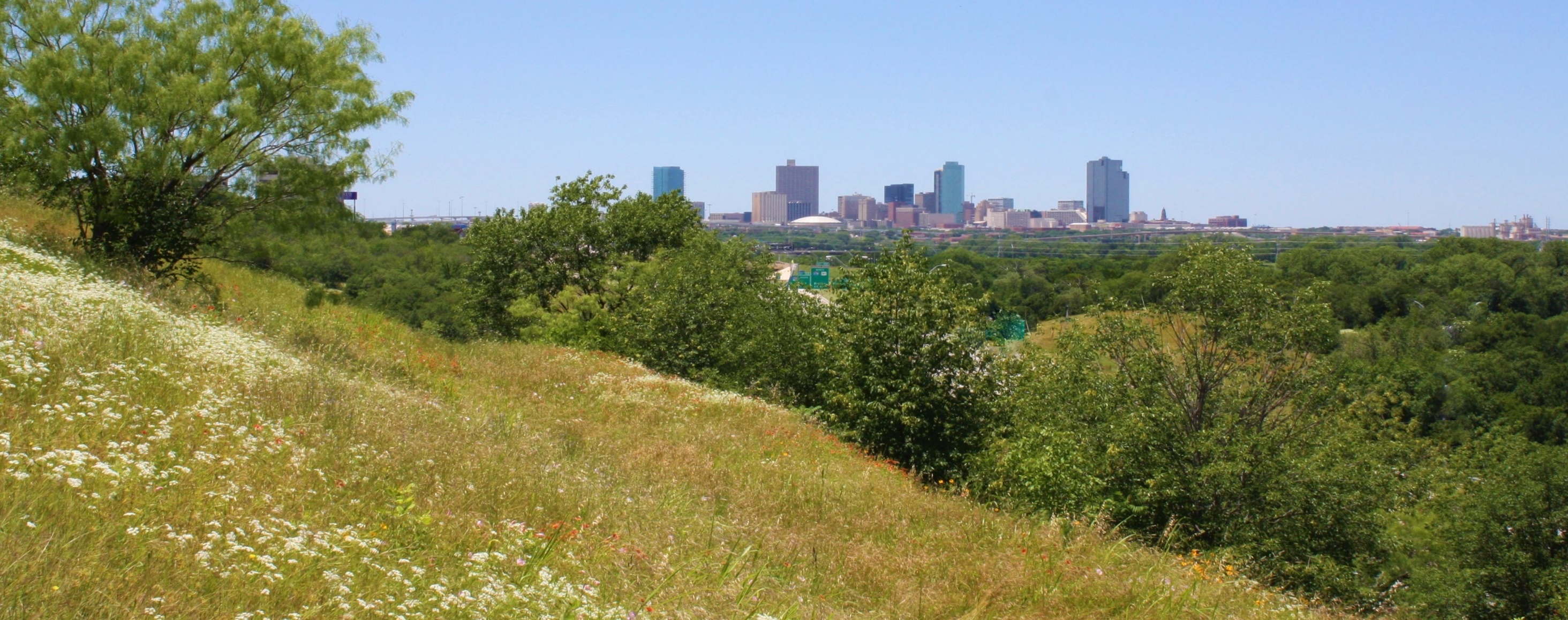 East Lancaster Public Improvement District 20
Annual PID Meeting
August 5, 2021
Welcome
PID 20 Members
[Speaker Notes: Section title slide option a]
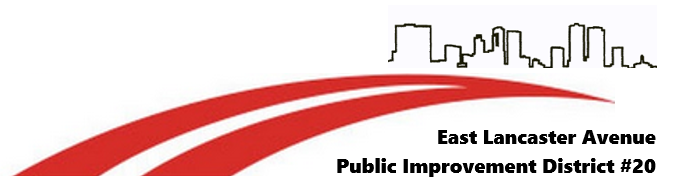 PID Annual Meeting
Agenda Review
Today’s Topics
Welcome and Introductions
Board Introductions and role review
City of Fort Worth PID Administration
Management introductions and role review
Guest Speakers
Barry Smith- PID 20 Advisory Board Member
SGT Dalton Webb – Fort Worth Police Department
Scott Westmoreland- Texas Industrial Security
2020-2021 Budget Review
Open Forum for Discussion 
Adjournment
[Speaker Notes: Interior content slide]
Welcome & Introductions
PID 20 Advisory Board
PID 20 Advisory Board Members
Barry Smith
Bill Kiker
Dale Uberman
Debbie Hobbs
Jason Ray
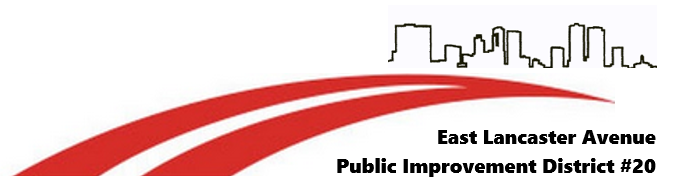 [Speaker Notes: Interior content slide with photo]
Welcome & Introductions
City of Fort Worth
City of Fort Worth Administration
Crystal Hinojosa- Senior Contract Compliance Specialist- PID Administrator 
Terri Terry- Accountant for PIDs
Robert Sturns – Director of Economic Development
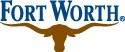 [Speaker Notes: Interior content slide with photo]
Welcome & Introductions
Management Contractor
Management through FirstService Residential
Robin Willits- General Manager
Davita Harless- Client Accountant 
Kendall S. Abbott, SCM, CMCA, AMS, DCAL Senior Regional Director
[Speaker Notes: Interior content slide with photo]
Where is PID 20?
PID 20 was established February 12, 2019 for a 10-year term, expiring September 30, 2029.  The PID Assessment rate is $0.266 per $100 of assessed value.  The PID consist of approximately 243 acres of land.  PID Boundaries are from the East Curb of Riverside Drive to the Western Edge of Interstate Loop 820.
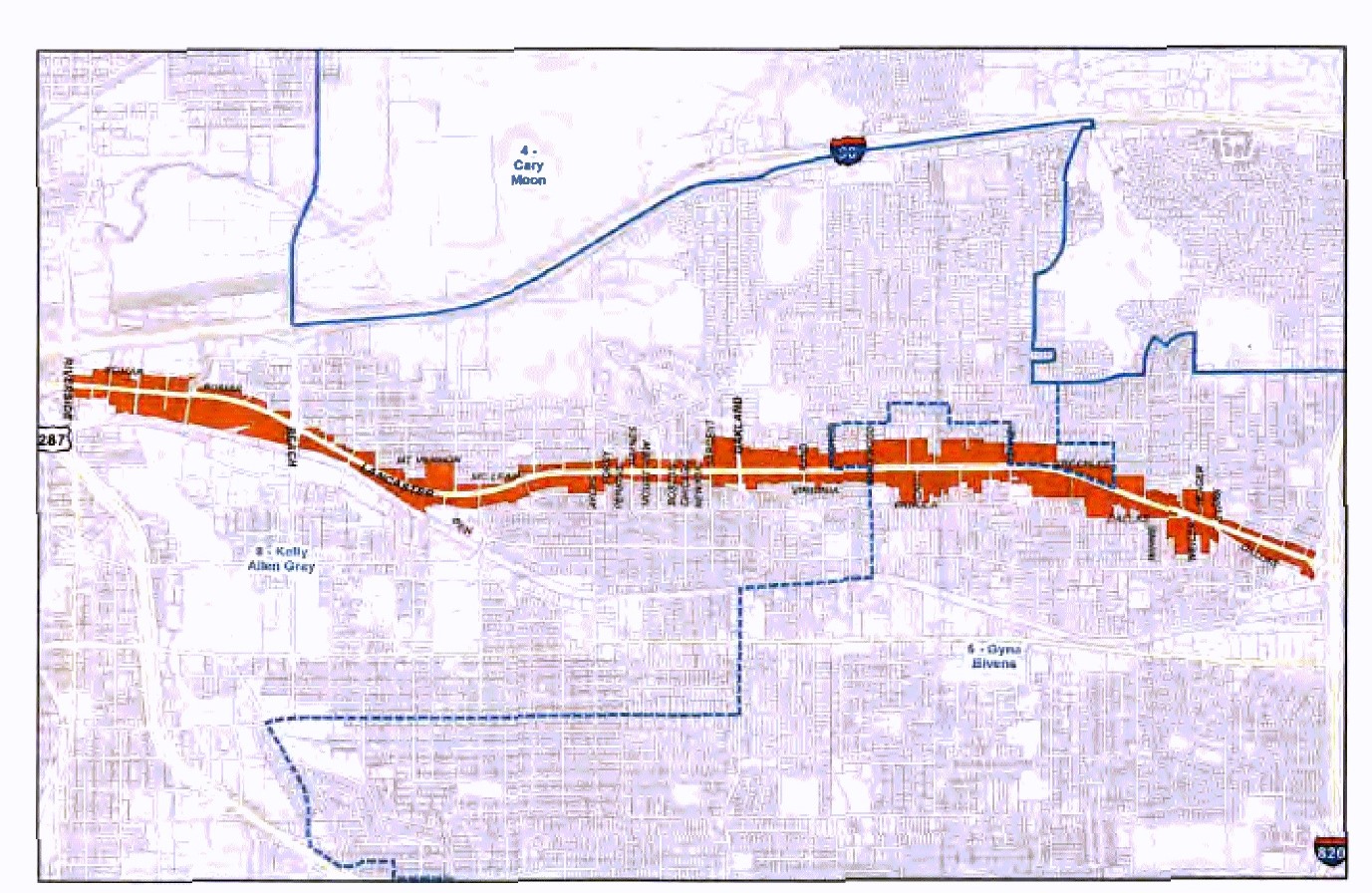 [Speaker Notes: Interior content slide with photo]
Guest Speakers
PID 20 Annual Meeting
Barry Smith
PID 20 Advisory Board Member

Barry has been a member of the PID 20 Advisory Board since January 2020.  He owns several businesses within the PID.
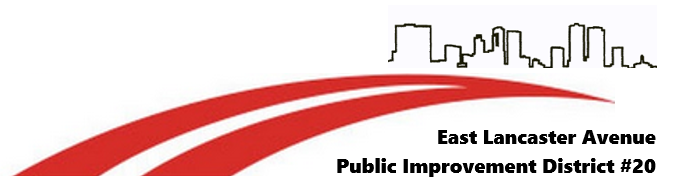 Guest Speakers
PID 20 Annual Meeting
Since the PID launched with security patrols on Valentine’s Day 2020, we can measure success by three important metrics:
We have achieved a substantial and obvious reduction in vagrants and transients.
The 2020 crime rate dropped by nearly 30%, while the city as a whole saw a 2.8% drop.
We saw a dozen new businesses open in the last year, including a new 10,000 SF health clinic for seniors, a new hardware store, and Lady and the Pit Barbeque, which was just featured in Fort Worth Magazine.
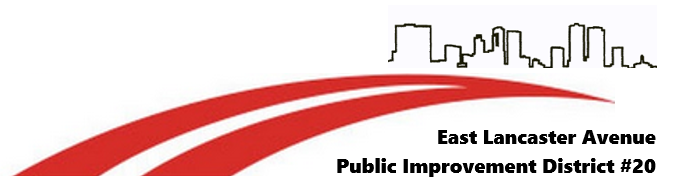 Guest Speakers
PID 20 Annual Meeting
While these are successes, there is still a perception problem for many:
The perceived crime rate does not match the actual crime rate.  
Just 1 ½ incidents rise to the level of a police report in a typical 24-hour period within the PID.  
Visually the street tells a different story, and that is incumbent on the property owners to address:
Owners need to take a look at their property with “new eyes” and address property maintenance issues.
The PID website’s Resources tab lists various programs that can offset the cost of improvements for owners, such as the Façade Improvement Program.
Guest Speakers
PID 20 Annual Meeting
We are also addressing perceptions by marketing the street for redevelopment:
Economic Development team offered suggestions to improve the PID website design.
Website includes information about successes and various initiatives on the home page.
Drone video highlights some of the bright spots along the street and gives the website a positive feel.
www.pid20.org
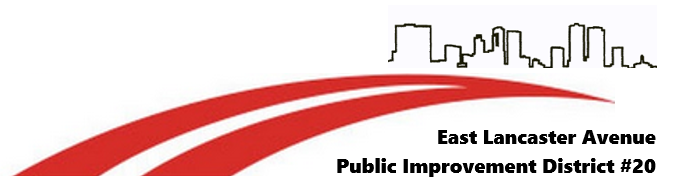 Guest Speakers
PID 20 Annual Meeting
Sergeant Dalton Webb #3528 
Fort Worth Police Department
Intelligence Exchange Section
Real Time Crime Center Supervisor
Dalton.Webb@FortWorthTexas.Gov
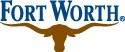 Guest Speakers
PID 20 Annual Meeting
From July 4th to Aug 2nd we’ve scanned 1,010,488 license plates on E Lancaster on the 8 cameras.
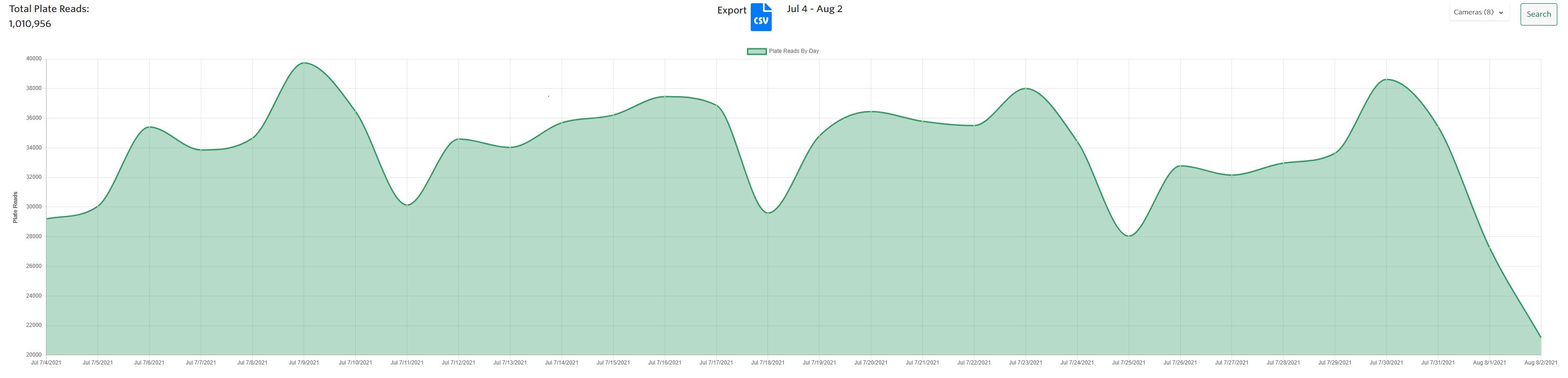 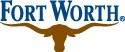 Guest Speakers
PID 20 Annual Meeting
We’ve received 855 hits in the past 30 days.  Of those, 38 were stolen vehicles, 79 were high priority felony warrants, 2 of them were missing persons.  Most notably, we had a prolific bank robbery suspect that was robbing banks in the Hurst, Euless Bedford area.  We put his plate into Flock and within 2 hours we received a hit on one of the E Lancaster cameras.  Our Directed response team got into a vehicle pursuit with him after we dispatched them to the hit.
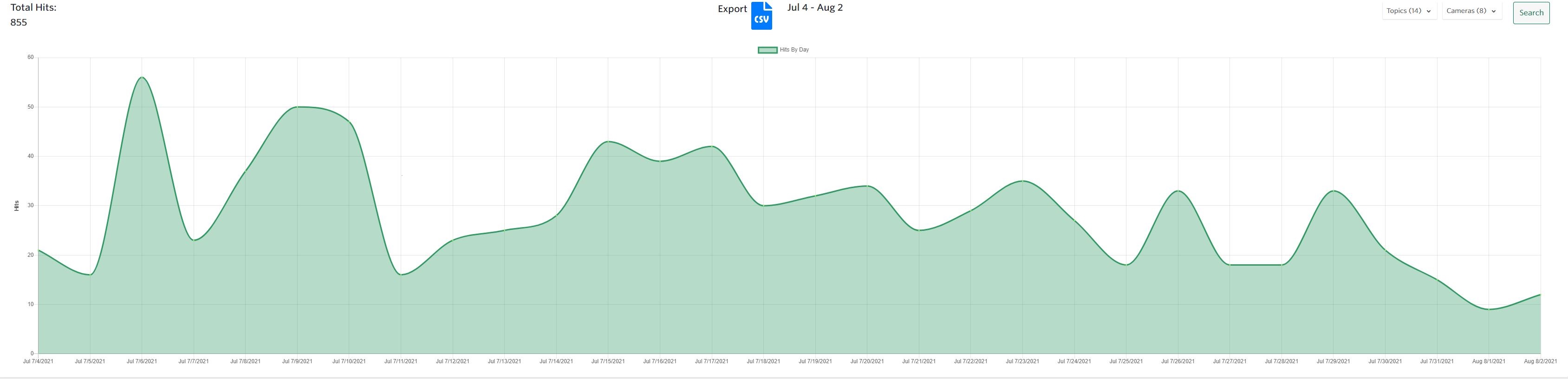 Guest Speakers
PID 20 Annual Meeting
Scott Westmoreland – Director of Operations & Sales
Texas Industrial Security, Inc. - Security Vendor 
817-335-3046 (Office)
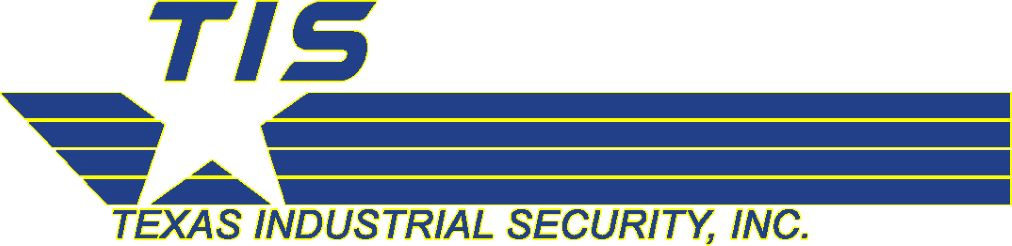 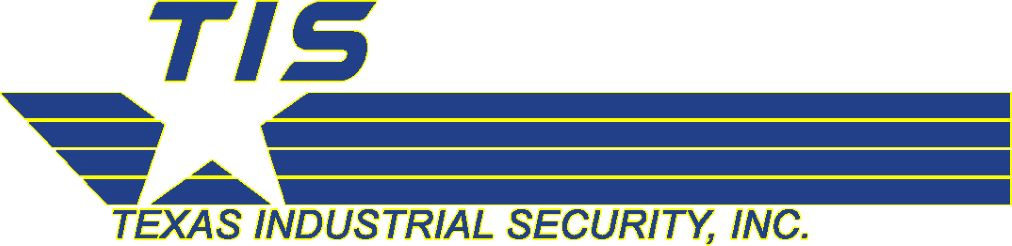 First 6mth average contacts per week           387
Previous 6mth average contacts per week    163
From beginning average contacts per week  264
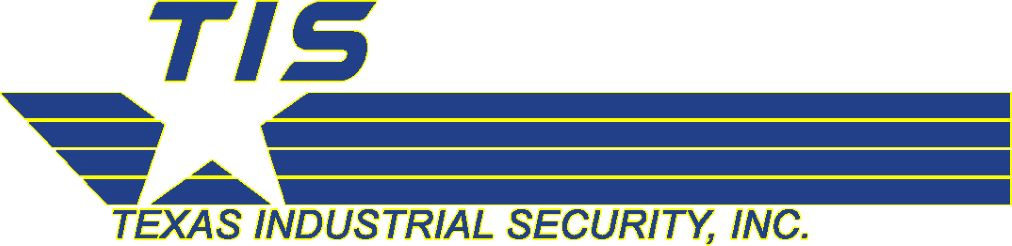 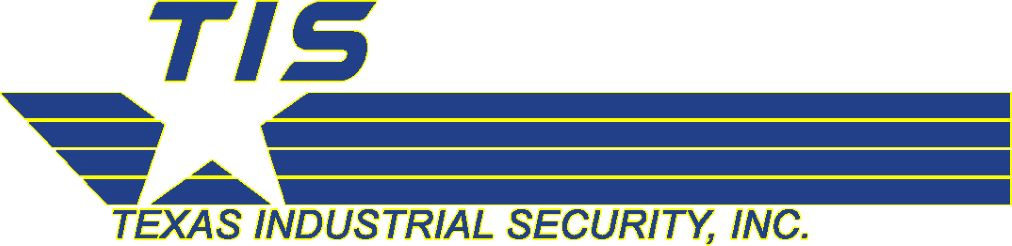 Hot Spots previous 6mths
total # of contacts 1743
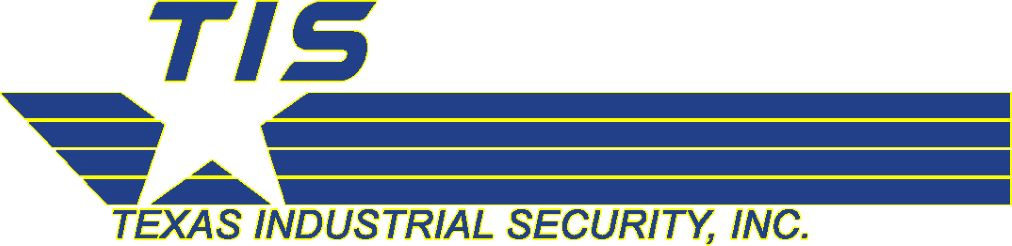 Hot Spots 1st 6mths vs Current
PID 2020-2021 Budget
To be approved by City Council
[Speaker Notes: Interior content slide]
Open Forum
Questions and Answers
Open Discussion
Questions for the board, management, city or police/security
Thank you for attending
PID 20 Annual Meeting
[Speaker Notes: Section title slide option a]